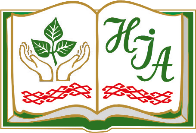 НАУЧНО-МЕТОДИЧЕСКОЕ УЧРЕЖДЕНИЕ
«НАЦИОНАЛЬНЫЙ ИНСТИТУТ ОБРАЗОВАНИЯ»
МИНИСТЕРСТВА ОБРАЗОВАНИЯ РЕСПУБЛИКИ БЕЛАРУСЬ
ОРГАНИЗАЦИЯ И ПРОВЕДЕНИЕ
PISA-2022
Горбунова Мария Борисовна, канд.пед.наук
заведующий сектором сопровождения международных 
исследования качества образования НИО
НАЦИОНАЛЬНЫЙ ИНСТИТУТ ОБРАЗОВАНИЯ,   г. Минск,   Республика Беларусь
ПОЛИСТРУКТУРНЫЙ ХАРАКТЕР ФГ
СОГЛАСНО МЕТОДОЛОГИИ  PISA
Читательская грамотность
Математическая грамотность
Естественнонаучная грамотность
Финансовая грамотность
Глобальная компетентность
Креативное мышление
Функциональная 
грамотность
Социокультурные реалии, связанные с 
образовательными достижениями
НАЦИОНАЛЬНЫЙ ИНСТИТУТ ОБРАЗОВАНИЯ,   г. Минск,   Республика Беларусь
ОБЩИЕ ХАРАКТЕРИСТИКИ ИССЛЕДОВАНИЯ PISA
Участники исследования PISA
Руководители УО
Учащиеся 15 лет
Форма участия:
- тестирование 
- анкетирование
Форма участия: 
- анкетирование
Основной этап PISA-2022: 07.04 – 30.05
НАЦИОНАЛЬНЫЙ ИНСТИТУТ ОБРАЗОВАНИЯ,   г. Минск,   Республика Беларусь
ВАЖНОСТЬ РАЗВИТИЯ ЧИТАТЕЛЬСКОЙ ГРАМОТНОСТИ
Формирование читательской грамотности – задача всех учебных предметов в рамках общего среднего образования.

	Формирование читательской грамотности предполагает развитие навыков аналитической обработки информации, ее критической оценки, анализа и осмысления текстов, самостоятельного формулирования выводов.
НАЦИОНАЛЬНЫЙ ИНСТИТУТ ОБРАЗОВАНИЯ,   г. Минск,   Республика Беларусь
ВАЖНОСТЬ УЧЕТА РЕЗУЛЬТАТОВ PISA-2018
НАЦИОНАЛЬНЫЙ ИНСТИТУТ ОБРАЗОВАНИЯ,   г. Минск,   Республика Беларусь
Результаты PISA-2018 (по видам грамотностей)
НАЦИОНАЛЬНЫЙ ИНСТИТУТ ОБРАЗОВАНИЯ,   г. Минск,   Республика Беларусь
РЕЗУЛЬТАТЫ PISA-2018 В РЕСПУБЛИКЕ БЕЛАРУСЬ 
ПО ЧИТАТЕЛЬСКОЙ ГРАМОТНОСТИ
ПО ТИПАМ УЧРЕЖДЕНИЙ ОБРАЗОВАНИЯ 
И ТИПАМ НАСЕЛЕННЫХ ПУНКТОВ (БАЛЛЫ)
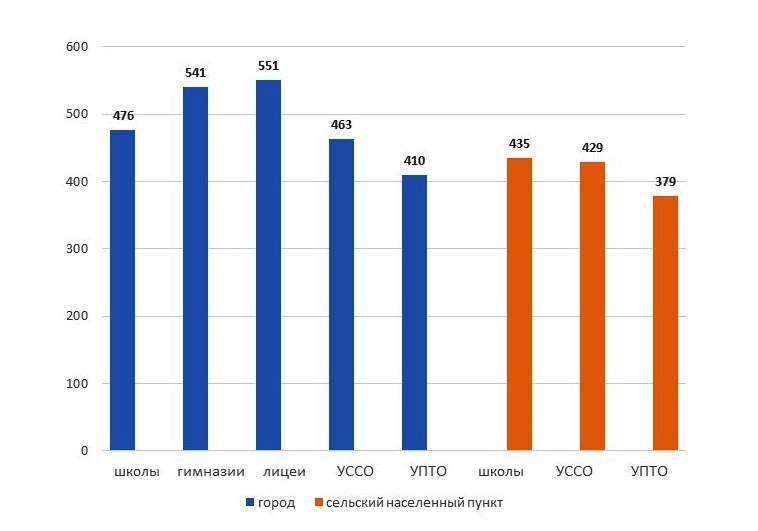 НАЦИОНАЛЬНЫЙ ИНСТИТУТ ОБРАЗОВАНИЯ,   г. Минск,   Республика Беларусь
РЕЗУЛЬТАТЫ ИССЛЕДОВАНИЯ PISA-2018 
ПО УРОВНЮ СФОРМИРОВАННОСТИ 
ЧИТАТЕЛЬСКОЙ ГРАМОТНОСТИ
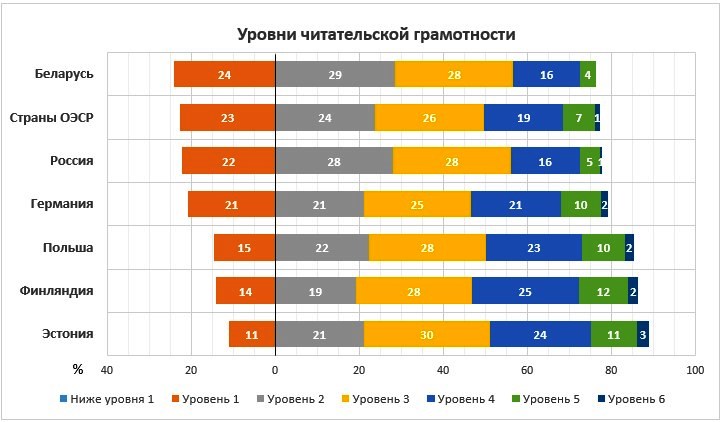 НАЦИОНАЛЬНЫЙ ИНСТИТУТ ОБРАЗОВАНИЯ,   г. Минск,   Республика Беларусь
ВАЖНАЯ НАЦИОНАЛЬНАЯ ХАРАКТЕРИСТИКА
По результатам международного исследования PISA-2018 белорусские школьники занимают первую позицию среди всех стран по объемам текста, которые им нужно прочитывать в качестве домашнего задания.
 
При этом у них только 36-е место в мировом рейтинге по читательской грамотности, 38-е – по математической грамотности, 37-е – по естественнонаучной грамотности.
НАЦИОНАЛЬНЫЙ ИНСТИТУТ ОБРАЗОВАНИЯ,   г. Минск,   Республика Беларусь
ЧИТАТЕЛЬСКАЯ ГРАМОТНОСТЬ
− способность человека понимать, использовать, оценивать тексты, 
РАЗМЫШЛЯТЬ о них и заниматься чтением для того, 
чтобы достигать своих целей, расширять свои знания и возможности, участвовать в социальной жизни.

- формирование читательской компетентности предполагает целенаправленное обучение постановке вопросов и поиску ответов путем исследования информации с последующим объективным выводом после чтения.
НАЦИОНАЛЬНЫЙ ИНСТИТУТ ОБРАЗОВАНИЯ,   г. Минск,   Республика Беларусь
ЧИТАТЕЛЬСКАЯ ГРАМОТНОСТЬ: 
МОДЕЛЬ КОНЦЕПТУАЛЬНОЙ РАМКИ
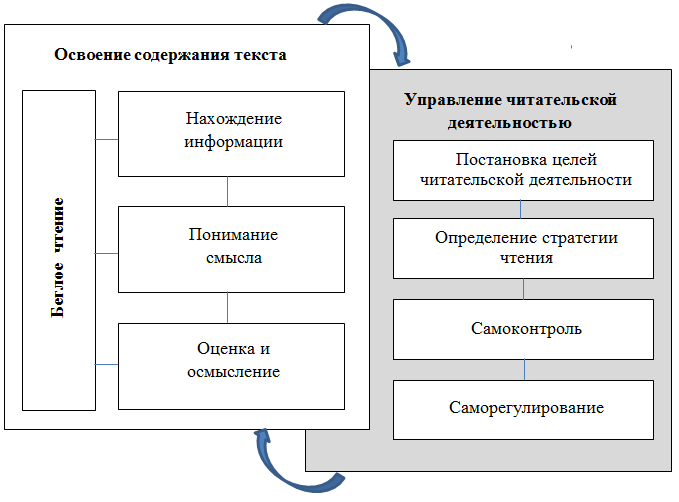 НАЦИОНАЛЬНЫЙ ИНСТИТУТ ОБРАЗОВАНИЯ,   г. Минск,   Республика Беларусь
Рекомендации по развитию ЧГ:

Организовываем работу с иллюстративным рядом (картами, схемами, диаграммами, таблицами…).
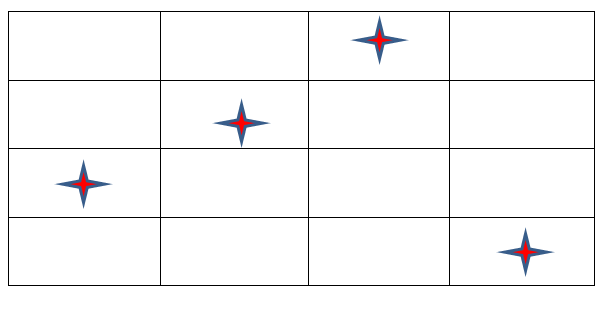 НАЦИОНАЛЬНЫЙ ИНСТИТУТ ОБРАЗОВАНИЯ,   г. Минск,   Республика Беларусь
Рекомендации по развитию ЧГ:


2. Учим формулировать и оформлять письменно свое мнение (такие задания присутствуют, однако…).

3. Учим приводить аргументы (за / против) какой-то точки зрения.

4. Учим отличать факты от мнения.
НАЦИОНАЛЬНЫЙ ИНСТИТУТ ОБРАЗОВАНИЯ,   г. Минск,   Республика Беларусь
Рекомендации по развитию ЧГ:

5. Учим ставить вопросы к параграфу 

	- к разным единицам информации,
 	- связывая разные единицы информации (представленные в разных форматах), 
	- предполагающие размышление,
	- построенные на «столкновении» разных точек зрения, замечаниях (воспоминаниях) очевидцев,
	- не имеющие ответа
	-  ….

ИСПОЛЬЗУЕМ СИНОНИМИЧНУЮ ЗАМЕНУ СЛОВ
НАЦИОНАЛЬНЫЙ ИНСТИТУТ ОБРАЗОВАНИЯ,   г. Минск,   Республика Беларусь
РЕКОМЕНДАЦИИ ПО ИСПОЛЬЗОВАНИЮ ОРГАНИЗАЦИОННЫХ ФОРМ РАБОТЫ НА УРОКЕ


1. Организация самостоятельной работы на уроке 

(можно достичь 100% погруженности, если «включены» мотивационные механизмы)

2. Ответ / работа в парах 

3. Работа в группах над проектами с распределенным оцениванием групповой работы 
(общая и индивидуальная оценка)
НАЦИОНАЛЬНЫЙ ИНСТИТУТ ОБРАЗОВАНИЯ,   г. Минск,   Республика Беларусь
РЕЗУЛЬТАТЫ ИССЛЕДОВАНИЯ PISA-2018
https://adu.by/ru/uchitelyu/2018-01-30-07-18-27.html
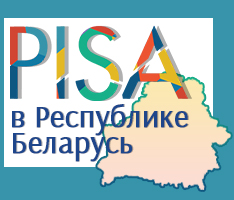 НАЦИОНАЛЬНЫЙ ИНСТИТУТ ОБРАЗОВАНИЯ,   г. Минск,   Республика Беларусь
СПАСИБО ЗА ВНИМАНИЕ!
НАЦИОНАЛЬНЫЙ ИНСТИТУТ ОБРАЗОВАНИЯ,   г. Минск,   Республика Беларусь
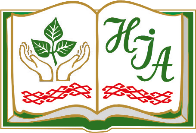 НАУЧНО-МЕТОДИЧЕСКОЕ УЧРЕЖДЕНИЕ
«НАЦИОНАЛЬНЫЙ ИНСТИТУТ ОБРАЗОВАНИЯ»
МИНИСТЕРСТВА ОБРАЗОВАНИЯ РЕСПУБЛИКИ БЕЛАРУСЬ
ОРГАНИЗАЦИЯ И ПРОВЕДЕНИЕ
PISA-2022
Горбунова Мария Борисовна, к.п.н.,
заведующий сектором сопровождения международных 
исследования качества образования НИО
НАЦИОНАЛЬНЫЙ ИНСТИТУТ ОБРАЗОВАНИЯ,   г. Минск,   Республика Беларусь